САМАЯ БОЛЬШАЯ ЦЕННОСТЬ – ЭТО ЗДОРОВЬЕ
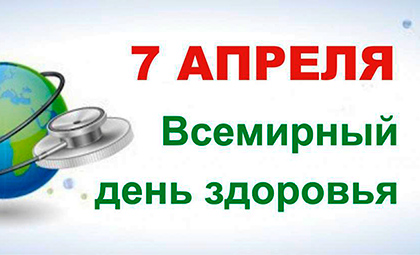 Библиотека 
Краснодарского кооперативного института (филиала) Российского университета кооперации подготовила мультимедийную презентацию: 
«Самая большая ценность – это здоровье».
Всемирный день здоровья (World Health Day) отмечается ежегодно 7 апреля в день создания в 1948 году Всемирной организации здравоохранения (World Health Organization, WHO). За время, прошедшее с того исторического момента, членами Всемирной организации здравоохранения (ВОЗ) стали 194 государства мира.
Ежегодное проведение Дня здоровья вошло в традицию с 1950 года. Информационно-просветительские мероприятия Дня проводятся для того, чтобы люди могли понять, как много значит здоровье в их жизни. А здравоохранительные организации призваны решить вопрос, что им нужно сделать, чтобы здоровье людей во всем мире стало лучше.
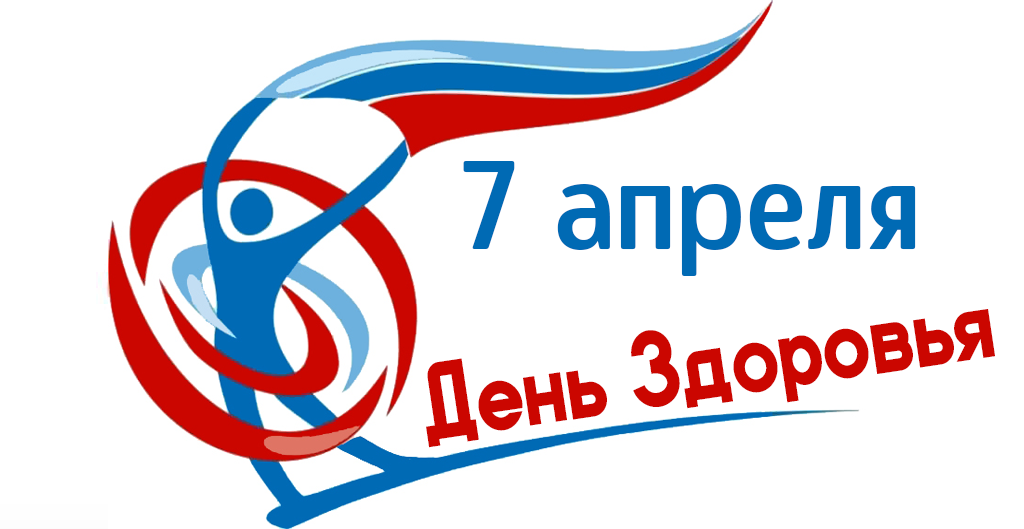 7 апреля 2023 года, во Всемирный день здоровья, Всемирная организация здравоохранения отмечает свое 75-летие, что стало поводом вспомнить о прошлых успехах в области общественного здравоохранения, которые за последние семь десятилетий позволили улучшить качество жизни людей. Это также возможность придать стимул действиям по решению актуальных проблем здоровья сегодняшнего и завтрашнего дня. Поэтому девизом Дня стали слова: «Здоровье для всех».
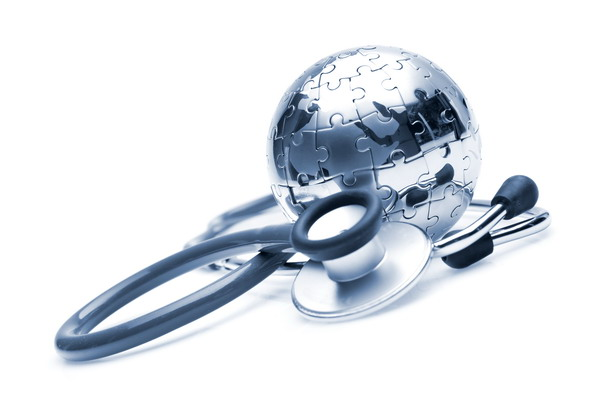 ПРАВИЛА ЗДОРОВОГО ОБРАЗА ЖИЗНИ
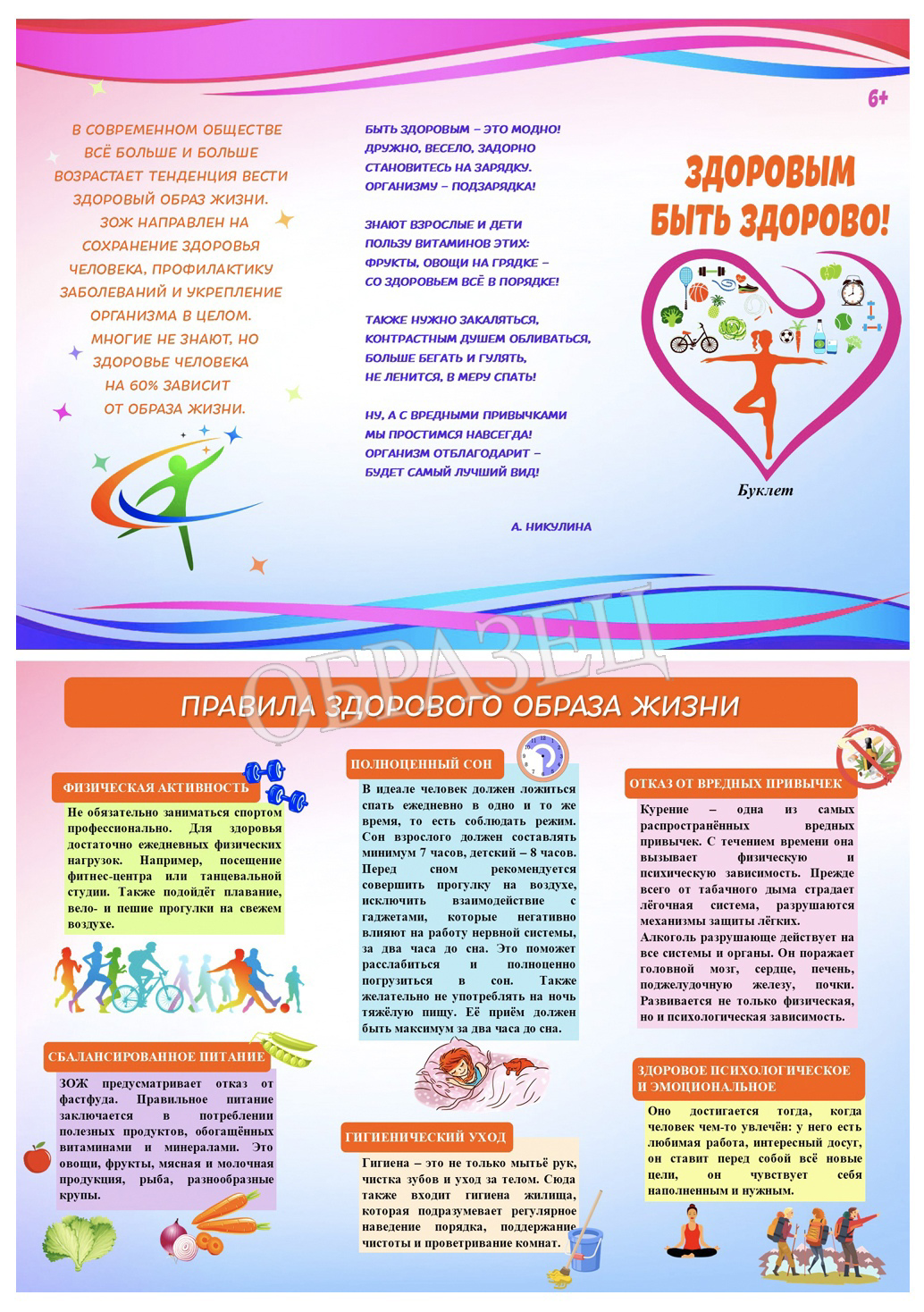 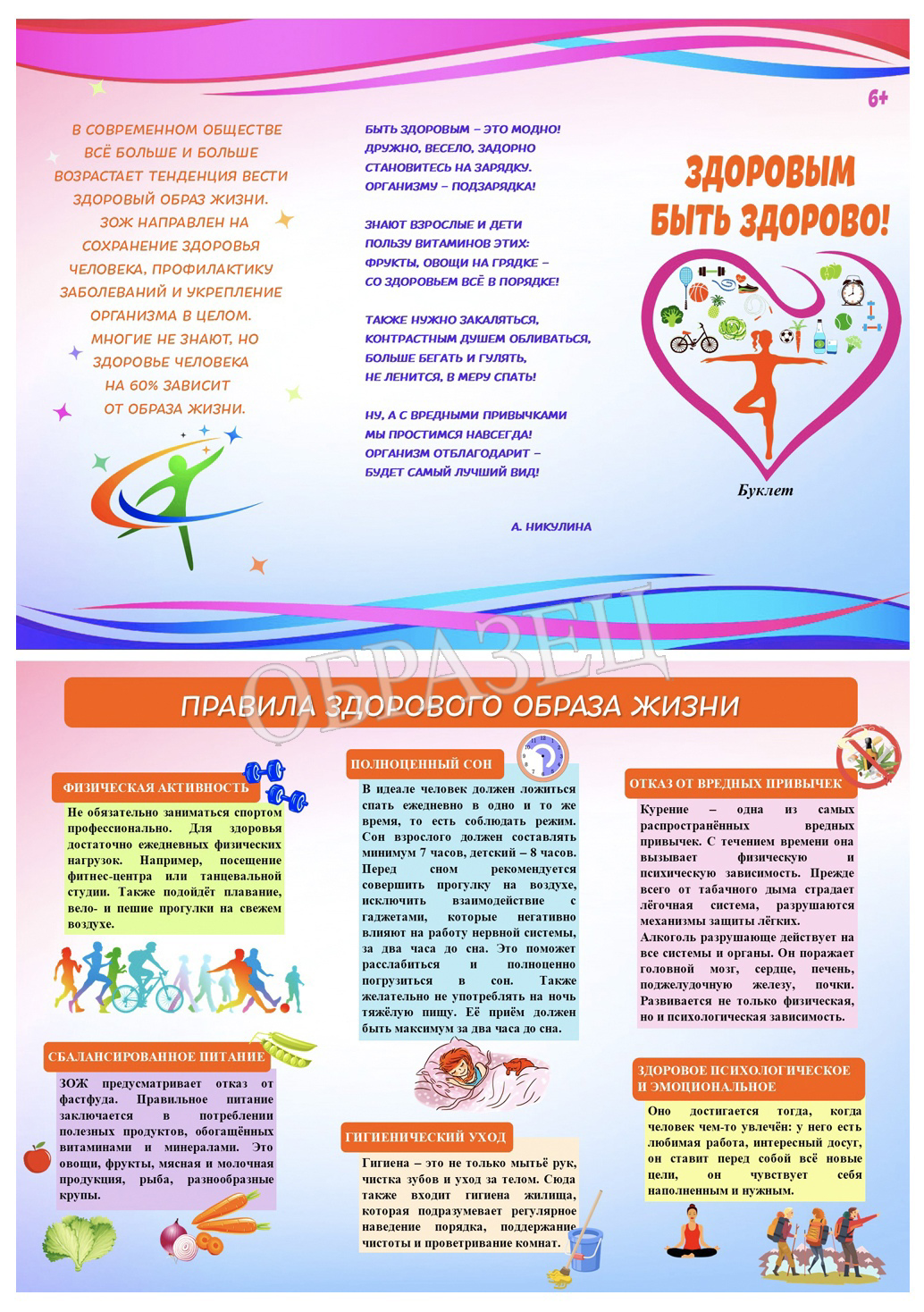 Библиотека Краснодарского кооперативного института (филиала) российского университета кооперации подготовила тематическую литературу …
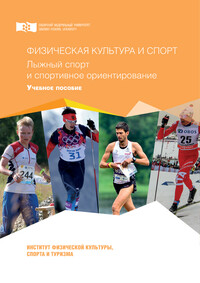 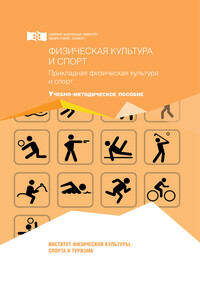 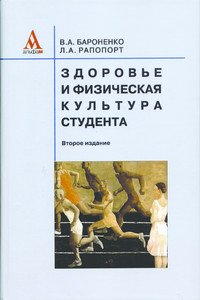 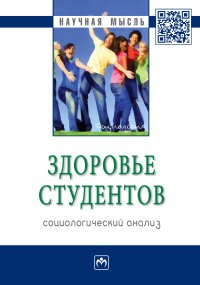 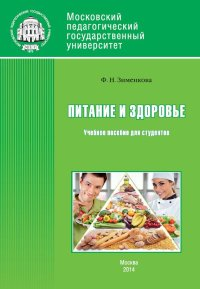 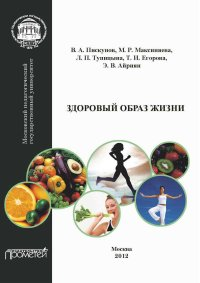 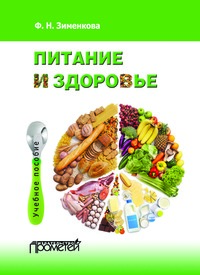